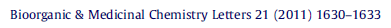 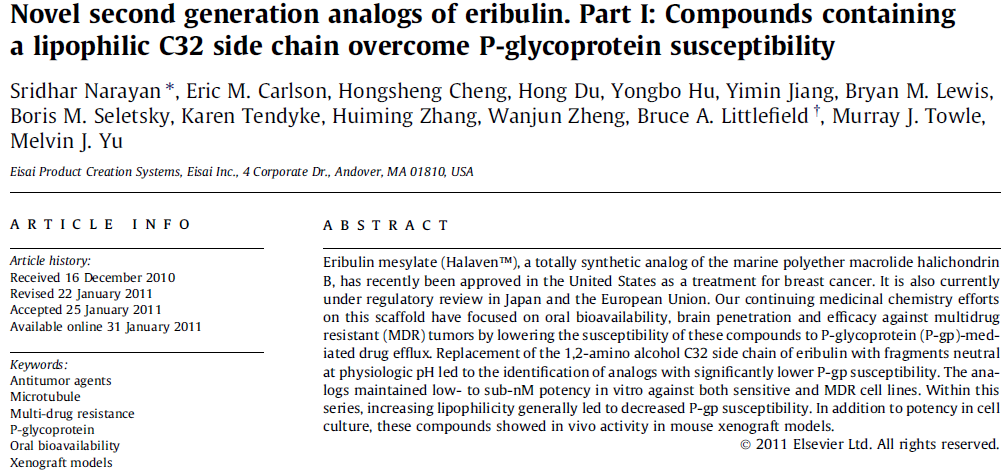 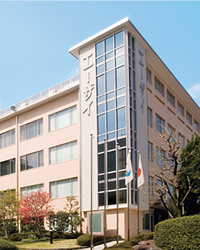 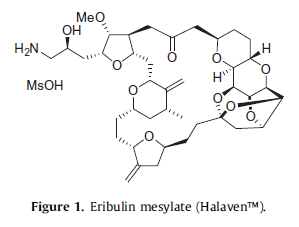 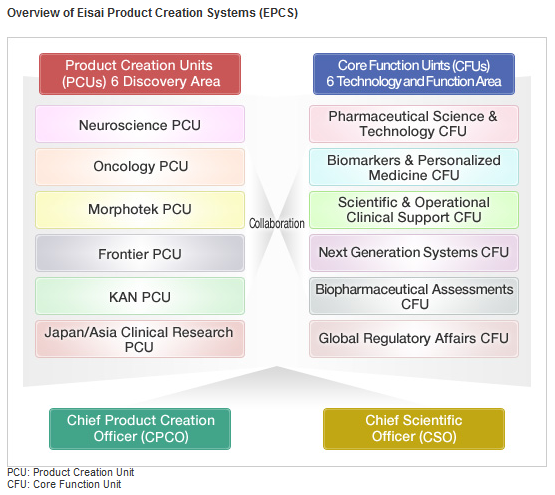 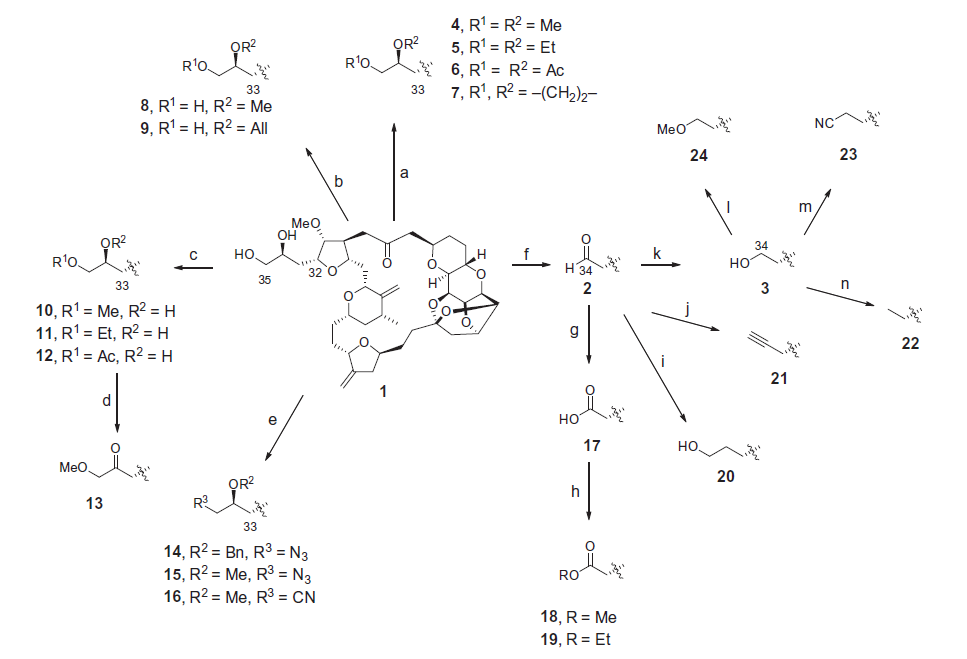 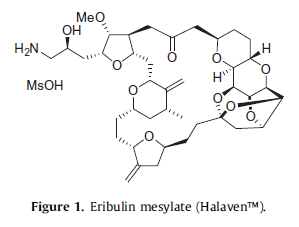 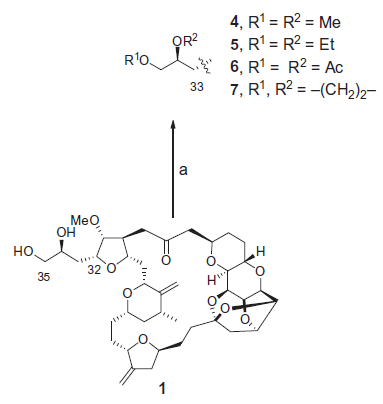 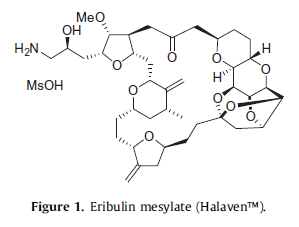 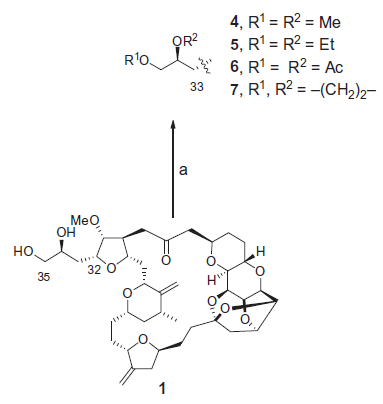 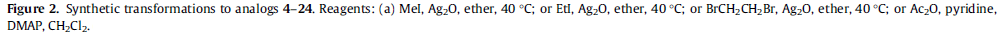 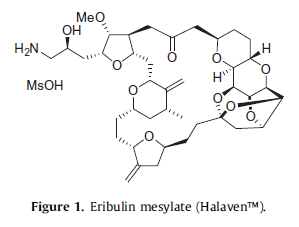 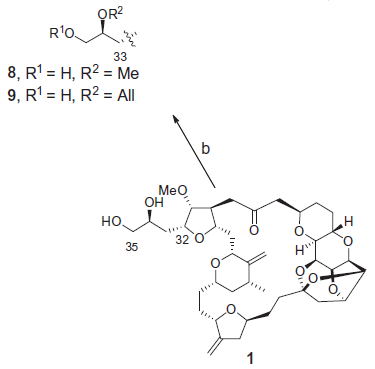 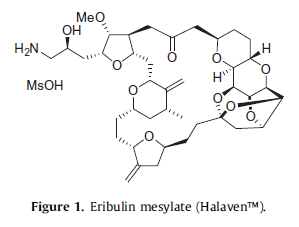 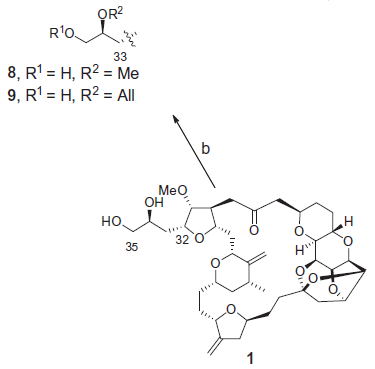 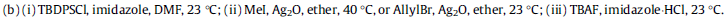 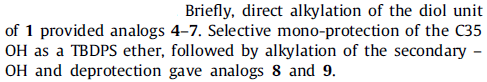 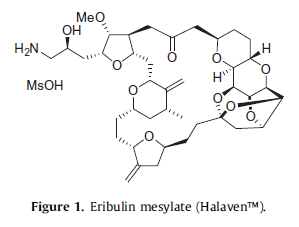 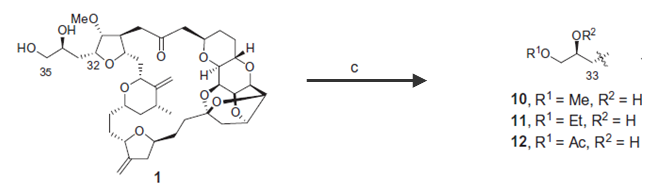 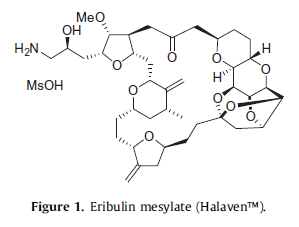 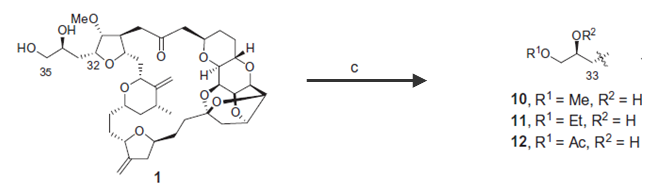 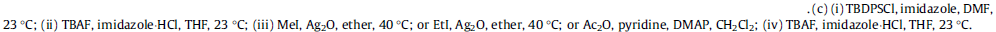 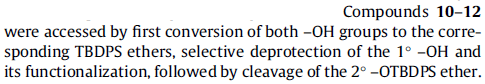 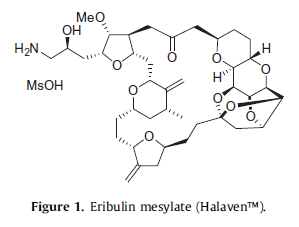 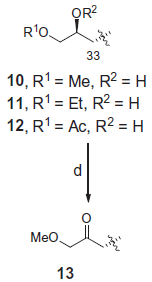 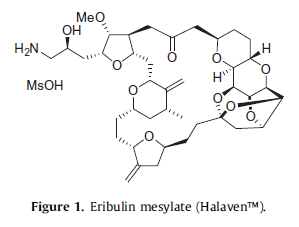 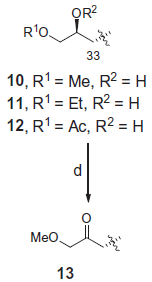 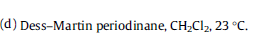 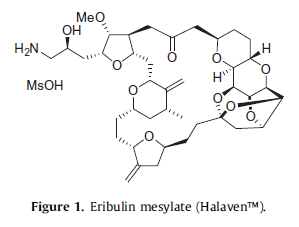 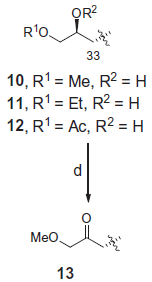 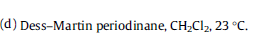 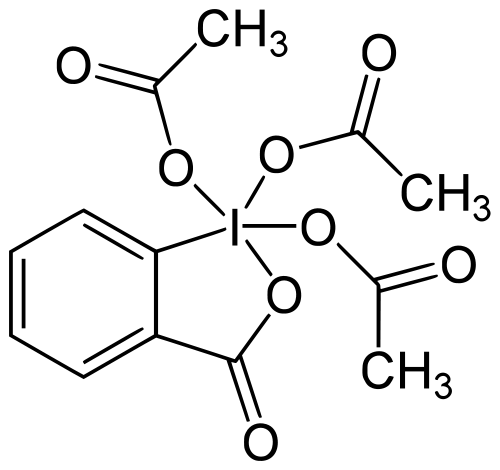 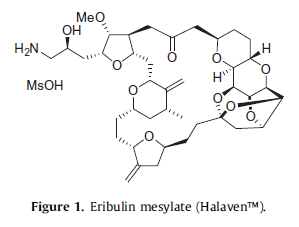 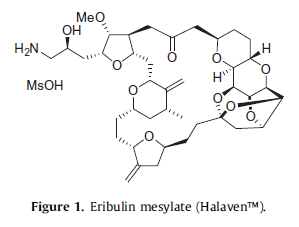 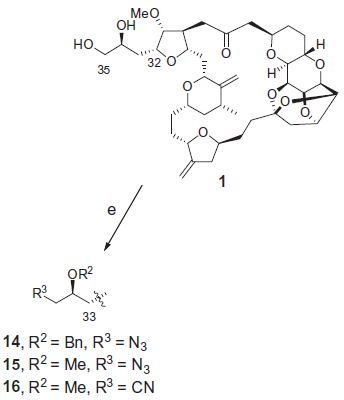 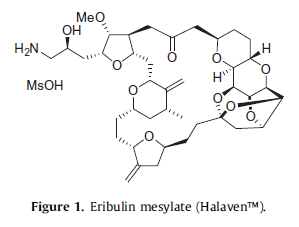 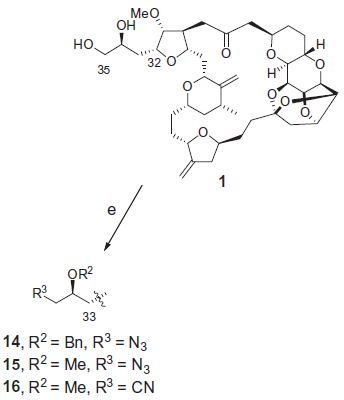 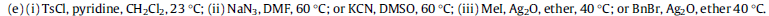 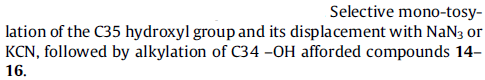 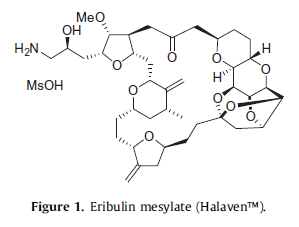 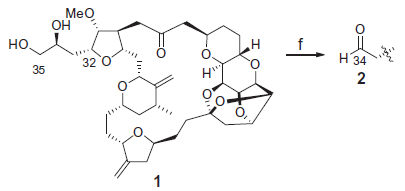 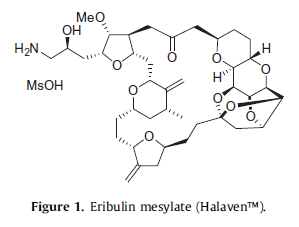 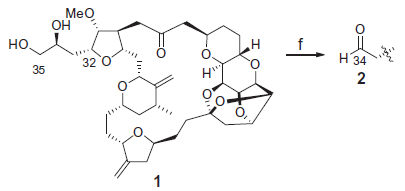 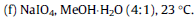 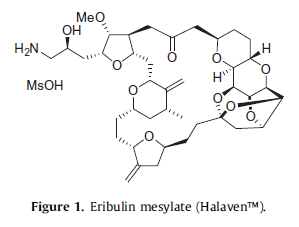 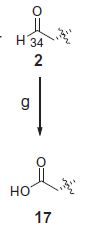 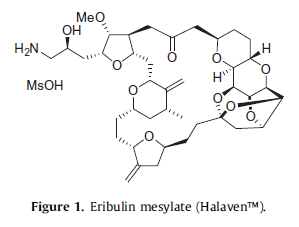 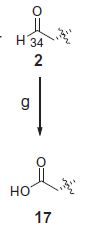 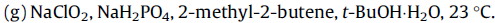 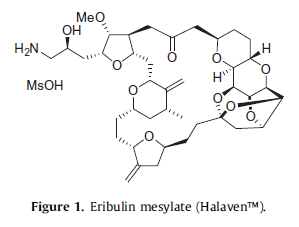 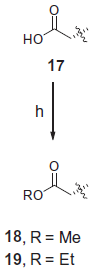 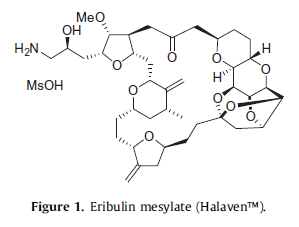 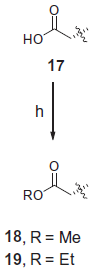 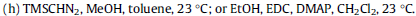 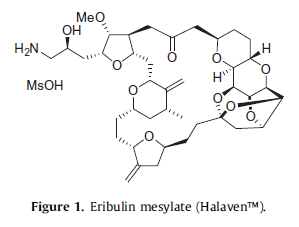 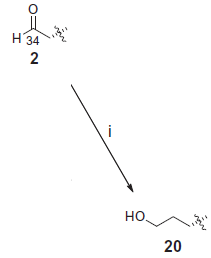 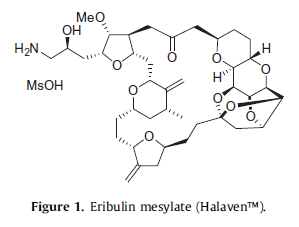 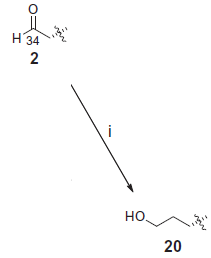 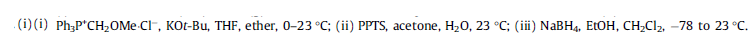 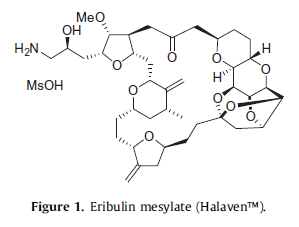 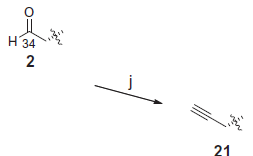 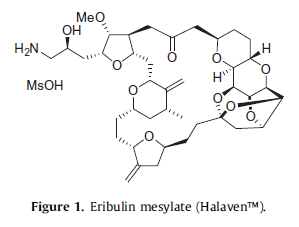 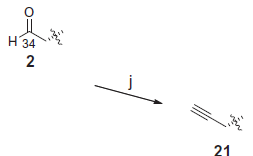 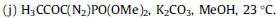 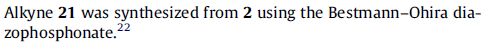 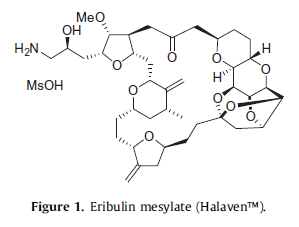 Seyferth-Gilbert Homologation
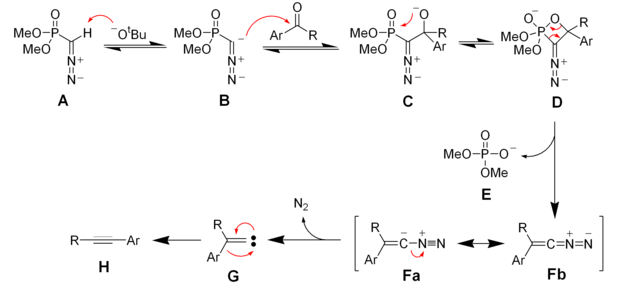 Bestmann Modification
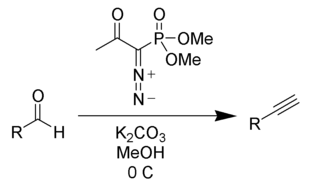 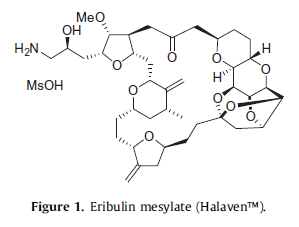 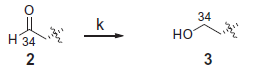 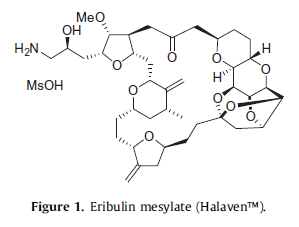 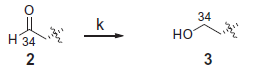 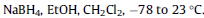 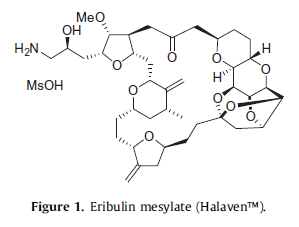 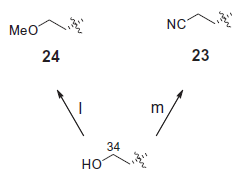 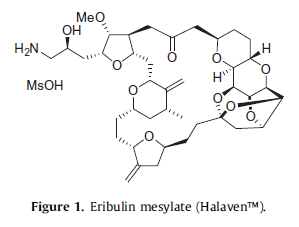 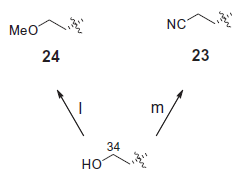 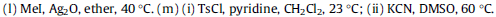 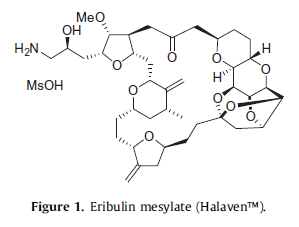 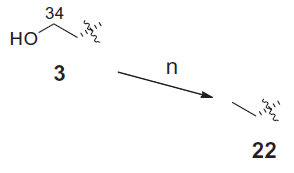 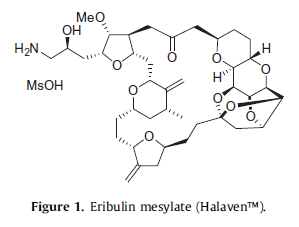 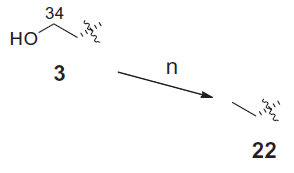 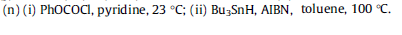 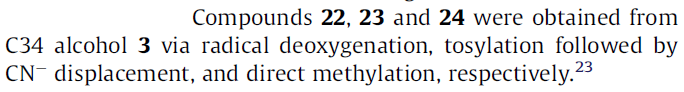 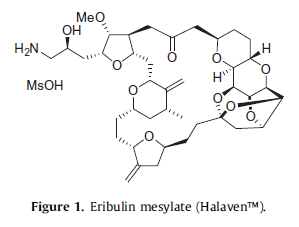 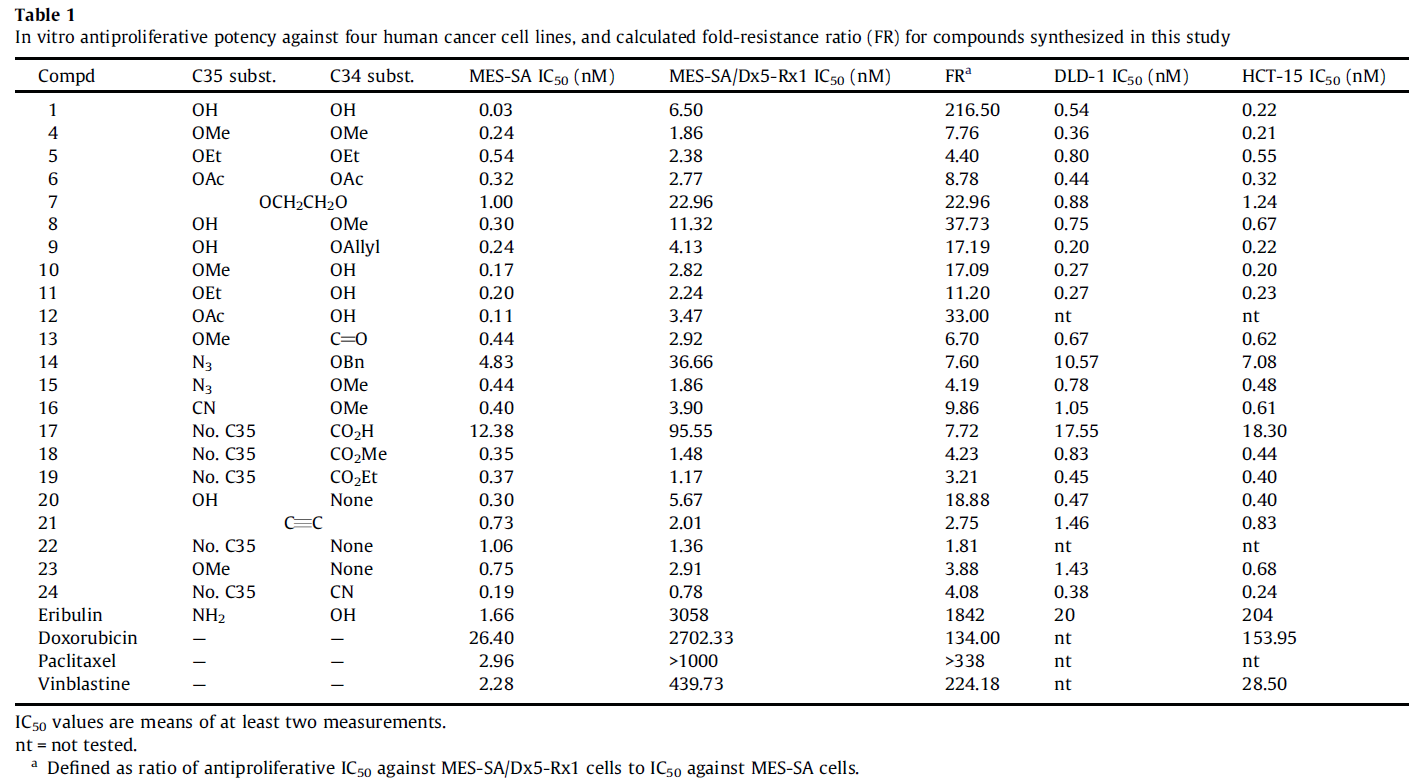 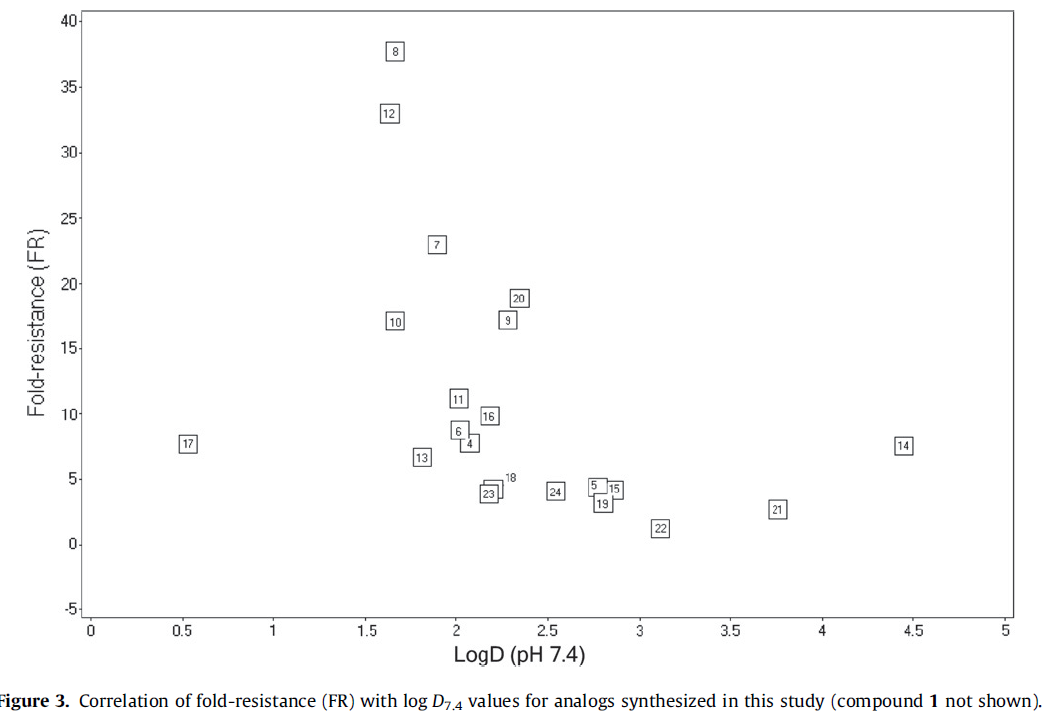 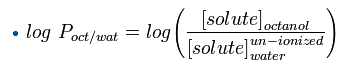 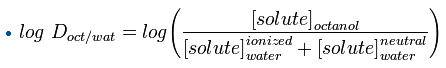 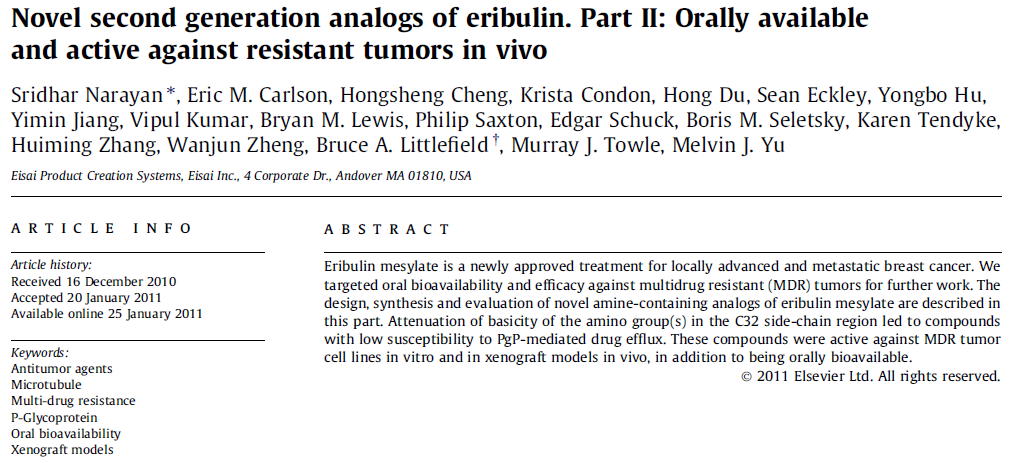 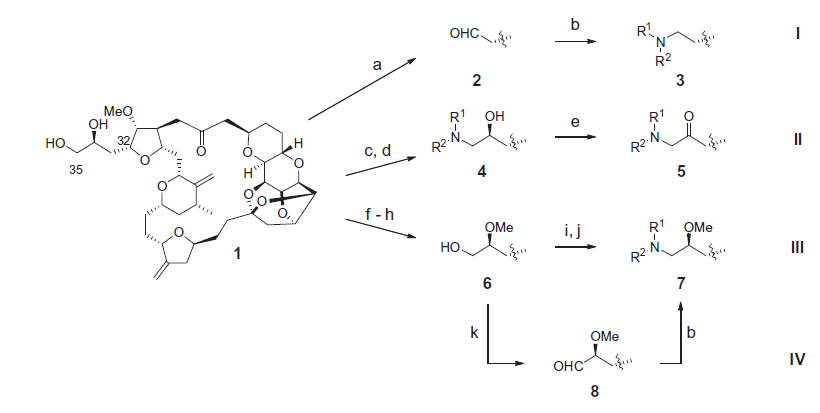 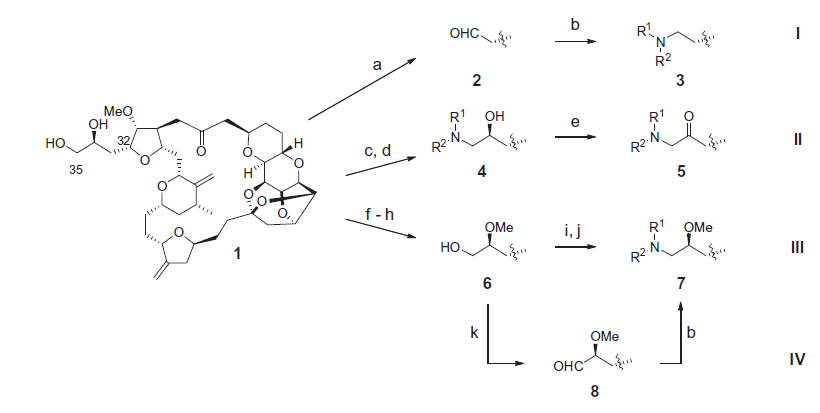 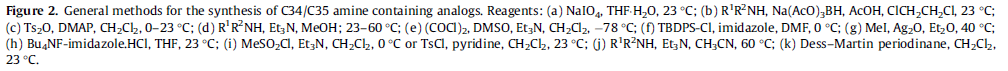 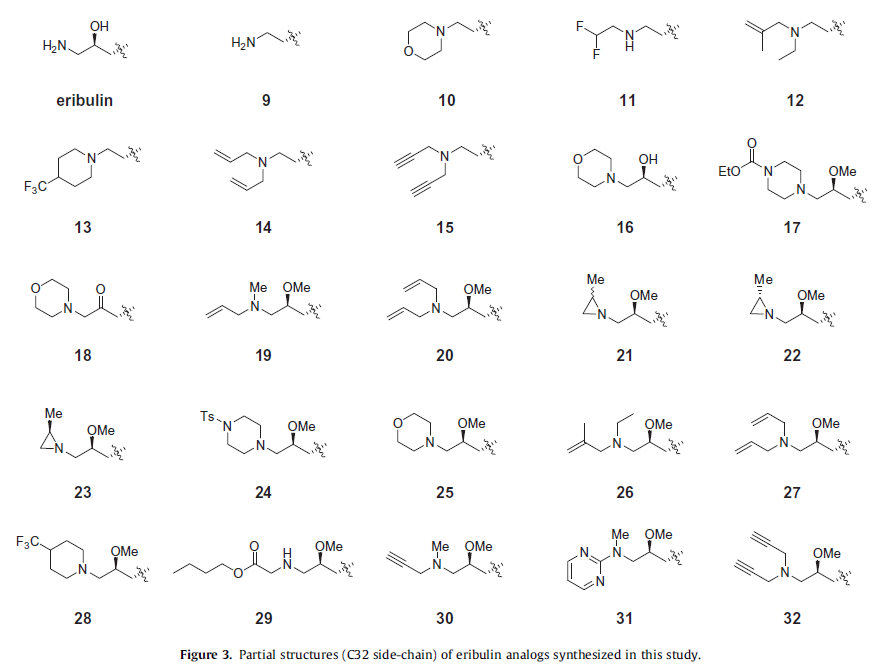 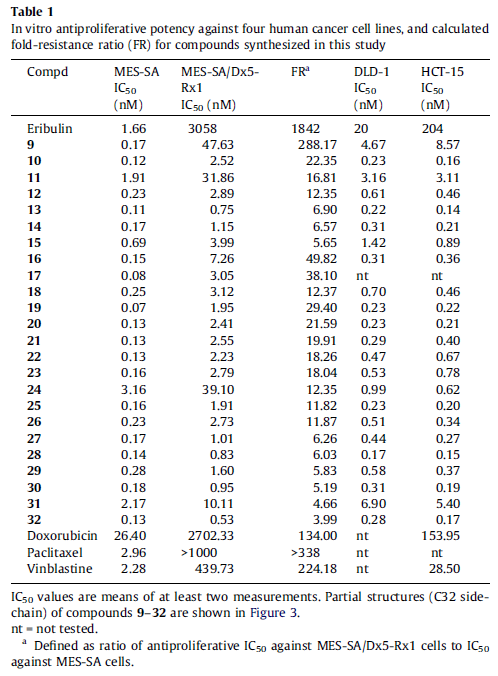 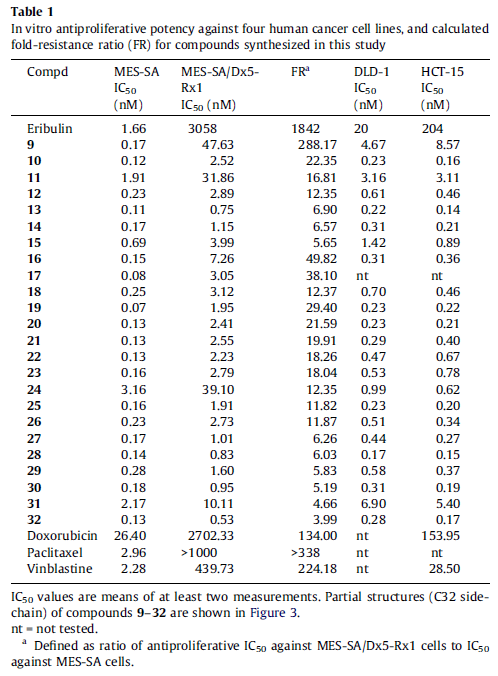 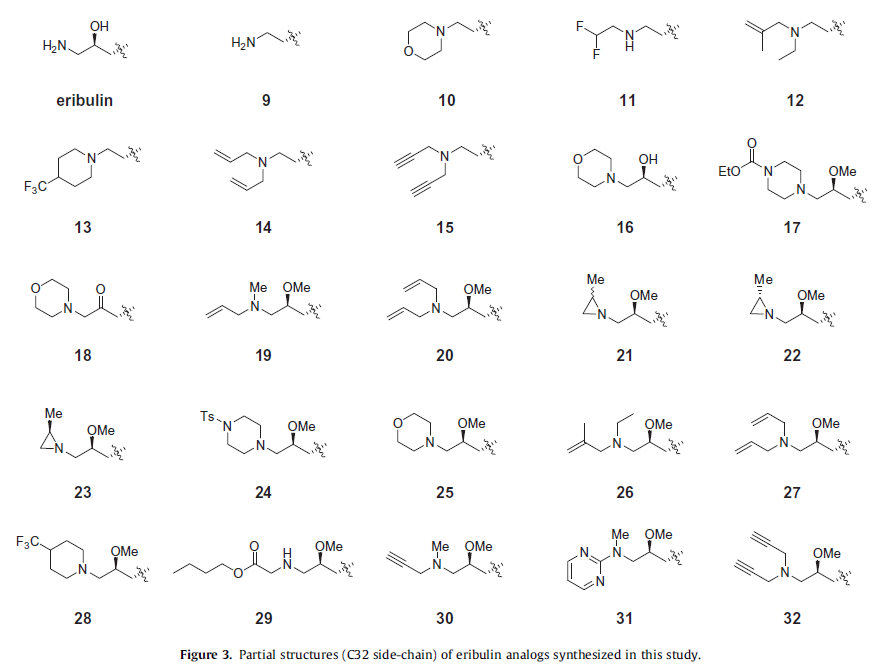 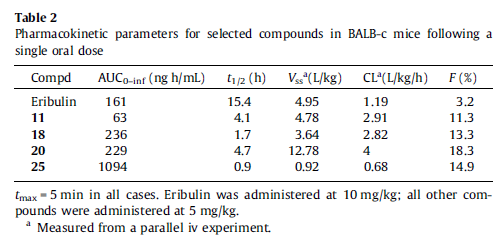 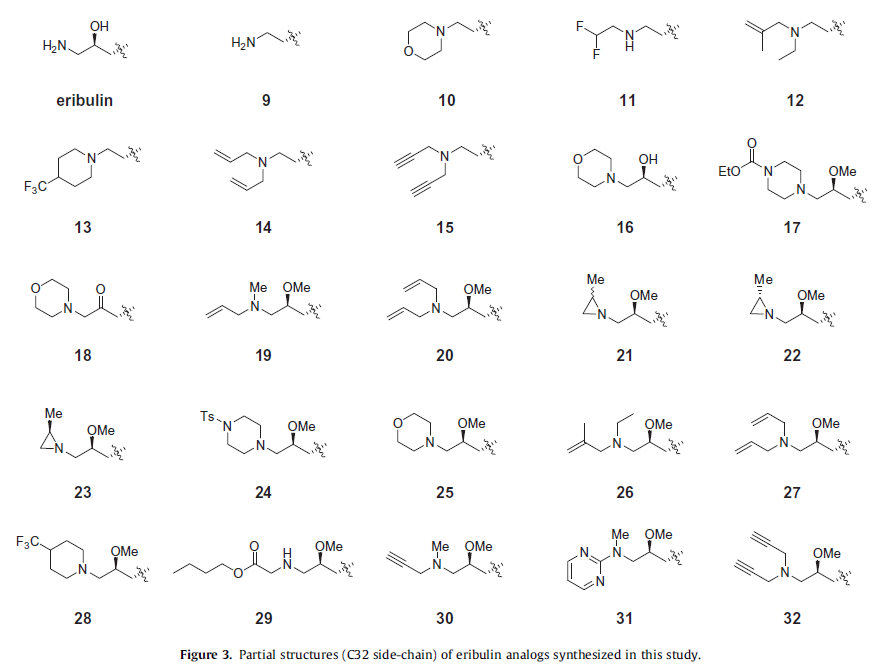 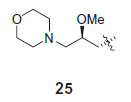 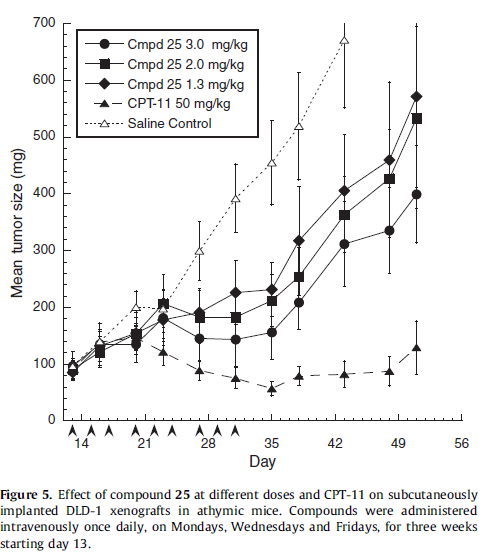 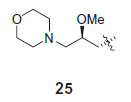 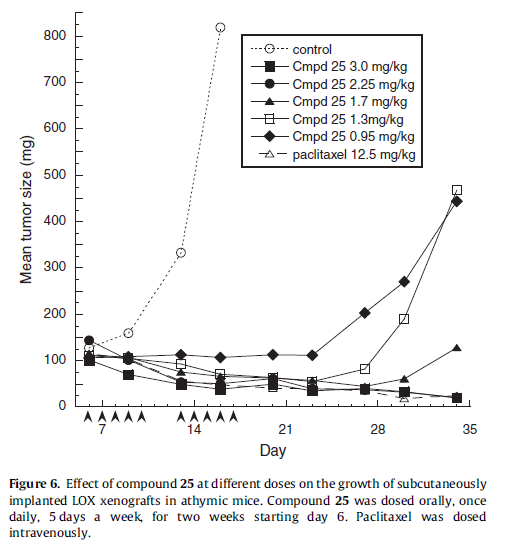 Note that the pKa of the amine (actually the protonated form, conjugate acid ammonium salt) is decreased by the presence of electron-withdrawing groups.  Lowered basicity has been correlated with less susceptibility to P-gp.
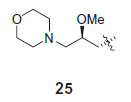 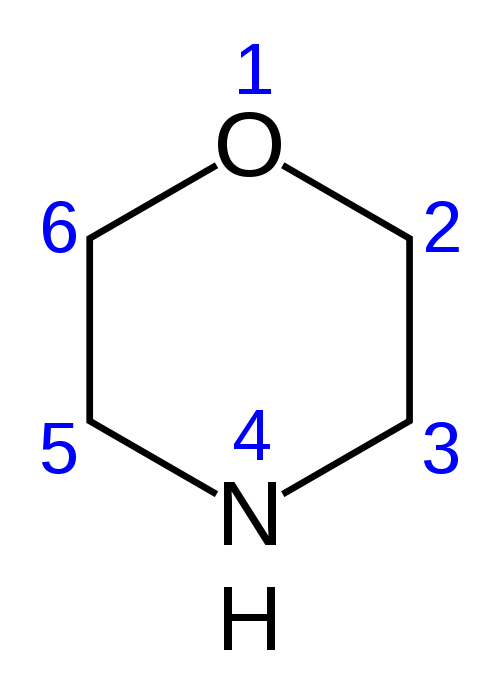 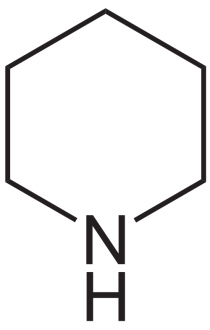 Piperidine
pKa = 11.3
Morpholine
pKa = 8.4
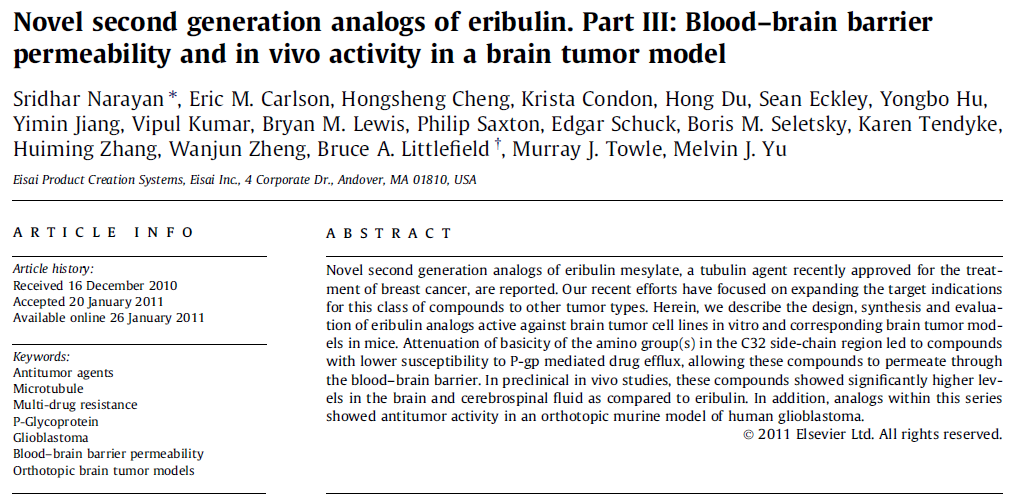 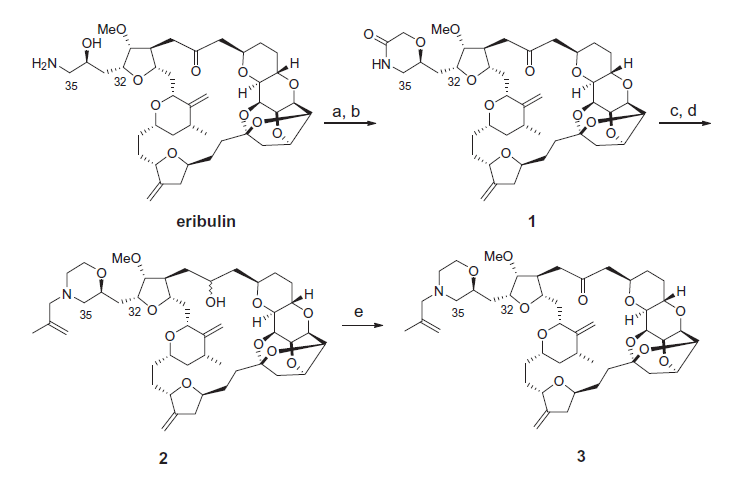 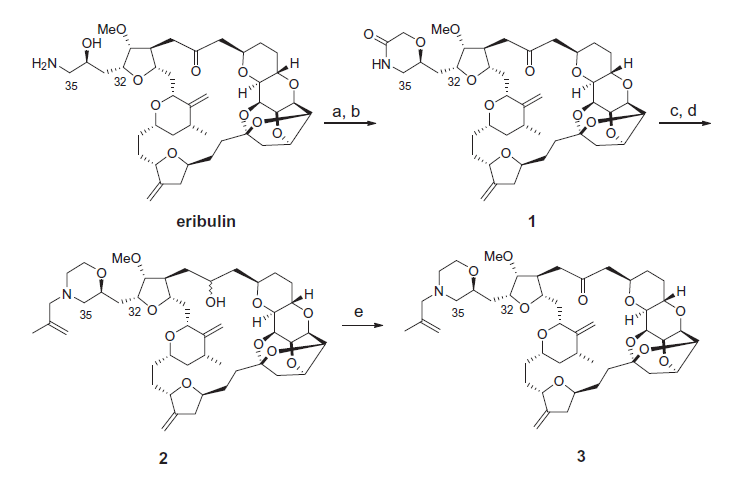 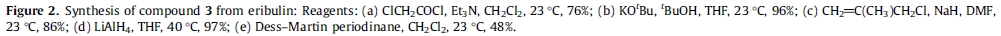 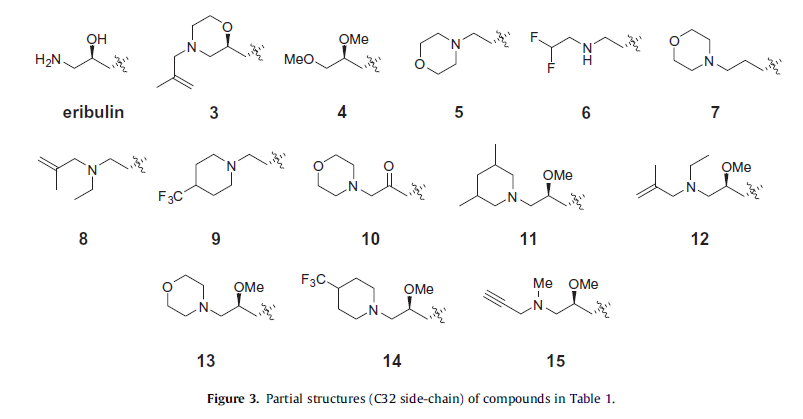 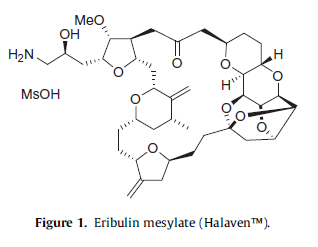 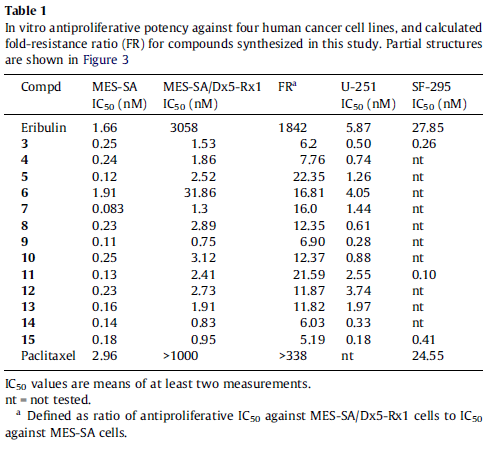 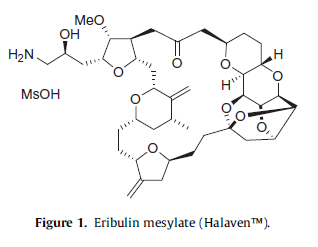 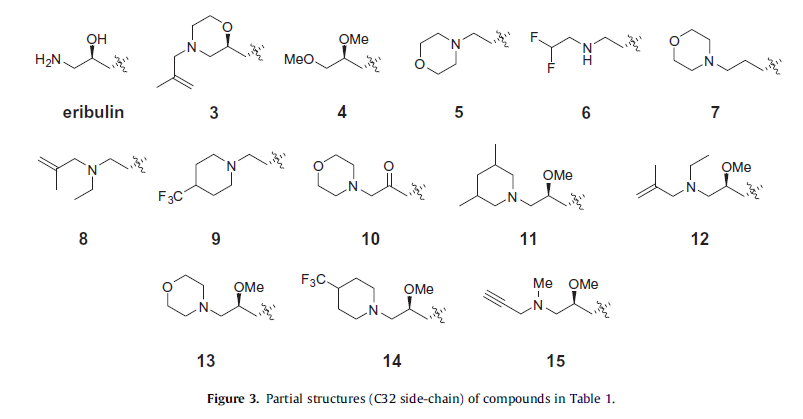 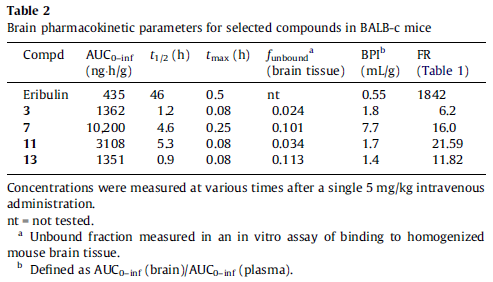 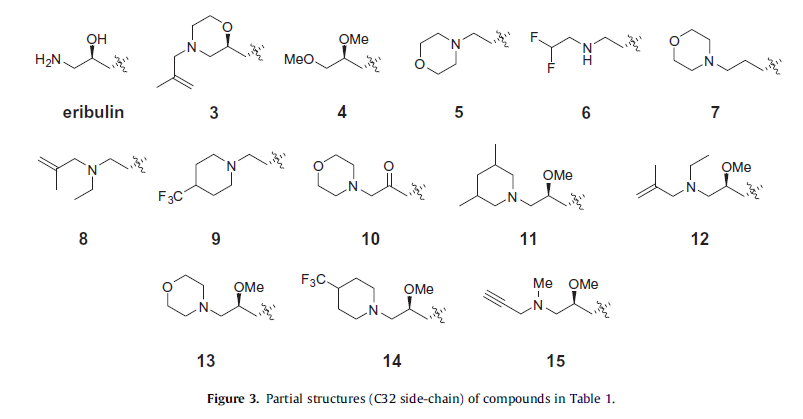 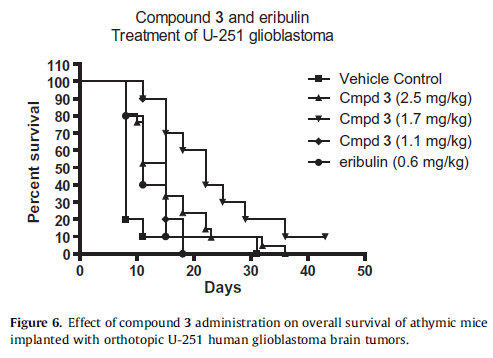 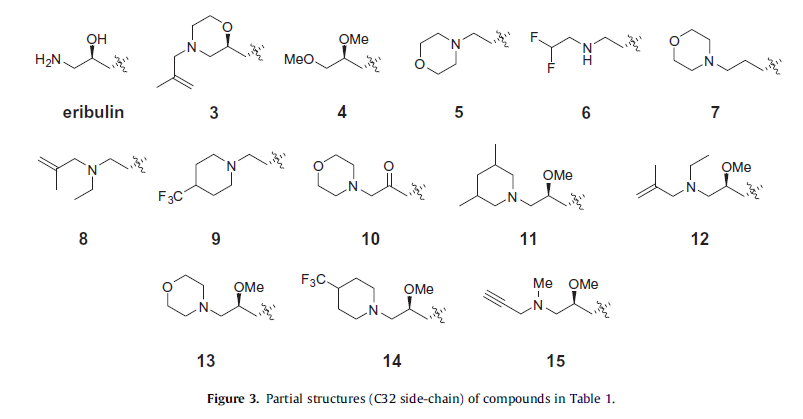